Výzkum v pedagogické praxiJan MarešKpsych PdF MU, Brno
Úvodní setkání
Kontakt
Mgr. et Mgr. Jan Mareš, Ph.D.
mares@ped.muni.cz 
Prosím uvádět v předmětu kód předmětu!
diskusní fórum předmětu
konzultační hodiny: úterý 9:30-10:30
jindy jen po předchozí domluvě
(Katedra psychologie, Poříčí 31, Brno)
Od kdy do kdy a co za to
Seminární projekt – zpráva z výzkumu:
Transkript 10-15 min výukového videa z youtube 
dle pravidel a jeho kvalitativní analýza (viz pokyny v Isu)
Kvantitativní analýza dat z transkriptu
Podíl projevu učitele a žáků/ chlapci dívky/ čas nechávaný na odpověď žákům…. (deskriptivní statistika, tabulka, graf)
Vlastní zpráva z výzkumu v požadované struktuře (do 15.12.)
Písemný test ve zkouškovém období (70% min.)
Co číst?
Švaříček, R. a K. Šeďová. (2014). Kvalitativní výzkum v pedagogických vědách. Vydání druhé. Praha: Portál. 377 stran. ISBN 9788026206446.
Gavora, P., et al. (2010). Elektronická učebnica pedagogického výskumu. [online]. Bratislava: Univerzita Komenského. Dostupné z http://www.e-metodologia.fedu.uniba.sk
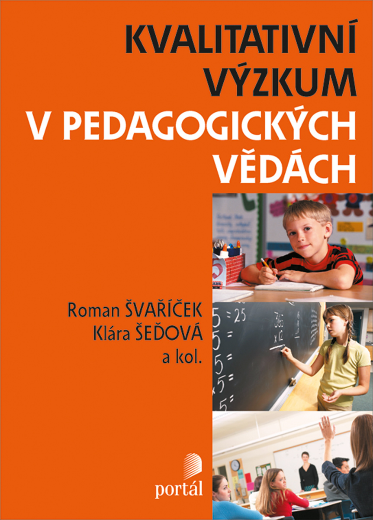 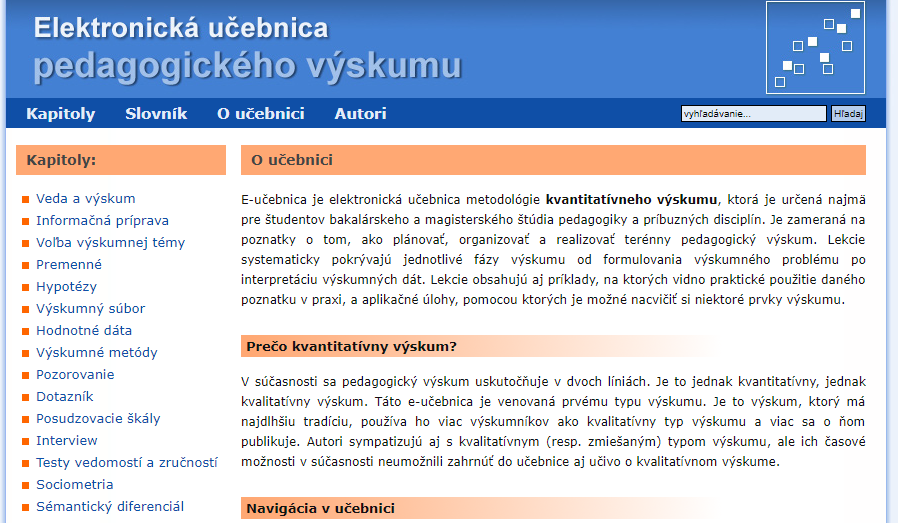 K čemu může být učiteli dobrá znalost metodologie pedagogického výzkumu?
Kde jste se setkali s pedagogickým výzkumem?
Jakou máte zkušenost s pedagogickým výzkumem?
K čemu může být pedagogický výzkum užitečný?
Pro koho může být užitečný?
Student učitelství, student pedagogiky a příbuzných disciplín

Učitel
Ředitel
Škola

Rodiče
Žáci

Vzdělavatelé učitelů

Vzdělávací politika/politici

Lidé pracující ve vzdělávání
Lidé se vzdělávající


Pro koho dál?
Příklady
Kolik je v ČR učitelů a kolik potřebujeme prostředků, když jim chceme přidat?
http://toiler.uiv.cz/rocenka/rocenka.asp?fbclid=IwAR1Edv6MqMGCHkaKGwGudjcpvTKu3T2YYmiX2AbZ6tXCN3Q-ZPyq7LA2LU8 Hm. A kolik jich bude k 1.1.2020?
Jak funguje profesní indukce začínajících učitelů v ČR (a kolik jich vlastně je)?
https://munispace.muni.cz/library/catalog/book/1015
Jak funguje česká škola z hlediska práce s dovednostmi, vzděláváním a výsledky na trhu práce
https://pages.pedf.cuni.cz/uvrv/close/
(od vstupu do školy přes víceletá gymnázia až po učňovské školství)
Jaké vidíte nedostatky pedagogického výzkumu?
Jak jim lze předcházet?
Jak je lze kompenzovat, pokud jim nelze předcházet?
K čemu může být pedagogický výzkum a metodologie pro Vás osobně užitečný?
Výzkum v pedagogické praxi
Výzkum a výzkumná metotodolgie může být chápána jako:
Vědní obor – jádrová součást oboru
Soubor profesí, které poznatky využívají v praxi i ve výzkumu
Vyučovací předmět(y) pro různé skupiny (a osobní zkušenost s nimi)
Kulturní a mediální fenomén (soubor „aktuálních“ témat a mediálních postav) – která témata a kteří kolegové to jsou v současnosti?

…a je potřeba je umět rozlišovat
Munich, CERGE institut – mezinárodní srovnání
Věda a její infastruktura (ČR)
Odborné společnosti
Česká asociace pedagogického výzkumu (ČAPV)
http://www.capv.cz/ 
ČPdS
http://www.cpds.cz/ 
Odborné konference (pořádané společnostmi aj.)
Odborné časopisy
Studia Paedagogica, Orbis Scholae, Pedagogika, Pedagogická orientace, Komenský, e-pedagogium, Lifelong learning(…)
Odborné týmy
ÚPV FF MU, IVŠV PdF MU, ÚVRV PdF UK, oborové katedry…
Resortní pracoviště MŠMT (ČŠI – ÚIV, NÚV…)
Příklady dobrého výzkumu (čítanka)
Studium literatury: vícečetné případové studie týmu E. Walterové …
Školní etnografie a další. Pražská skupina školní etnografie – výběr dle zájmu: např. Rvačka od Bittnerové, typy žáků…  
Pedagogický (kvazi)experiment. (Brom) 
Evaluace. Studium literatury: Cesta ke kvalitě – evaluační nástroje, TIMSS, PISA aj. 
Akční výzkum, charakteristika, fáze, příklady realizovaných výzkumů – Finsko atd.
JAK VZNIKAJÍ POZNATKY?
Autorita (J.A.Komenský, Průcha, Gavora…)
A priori – použití rozumu, logiky, intuice
Zkušenost (empirie), tradice
Věda = 2 + 3 + pochybování  ….. + 1


Charles Peirce – The Fixation of Belief http://www.peirce.org/writings/p107.html
Věda (a odbornost) jako puzzle 
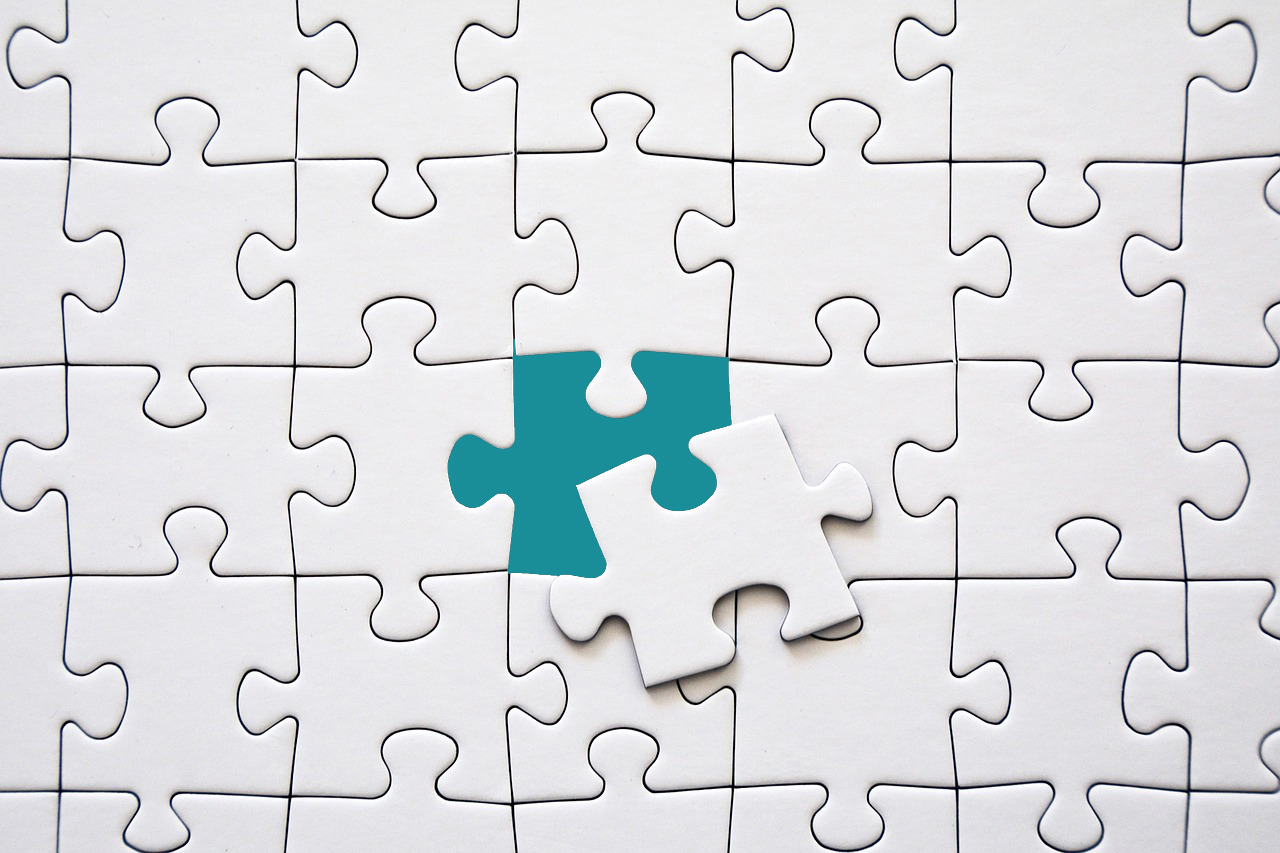 APA styl (jak definujeme dílky v puzzle)
APA styl - není pouze citační normou
Definuje obsah a strukturu odborného sdělení v rámci věd o edukaci a v psychologii (Educational science)
Požadavky v časopisech, pokynech pro práce atd.
Cílem přehlednost a srozumitelnost odborného sdělení
Viz např. https://owl.purdue.edu/owl/research_and_citation/apa_style/apa_style_introduction.html
Ve stručnější podobě v češtině např. https://www.phil.muni.cz/journals/index.php/studia-paedagogica/pages/view/citation
Struktura práce (volně dle APA)
Abstrakt
Úvod (představení tématu v širším kontextu)
Část teoretická (přehled současných informací o tématu; přehledová studie) – v závěru souhrn, který je východiskem pro výzkumnou či praktickou aplikaci
Část praktická (výzkumná) – formulace problému, výzkumné otázky (a z nich vyplývající hypotézy), popis zvolených metod, popis zkoumaných osob, popis výsledků, 
Diskuse (co všechno mohlo ovlivnit výsledky, jaké jsou zkušenosti a co mělo být uděláno jinak i v porovnání s podobnými studiemi))
Závěr (stručný)
Literatura
Přílohy

Popis standardu na KPsy PdF MU prací viz http://www.ped.muni.cz/wpsy/doc/pokyny_pro_zaverecne_prace_kpsy_ver_2.pdf
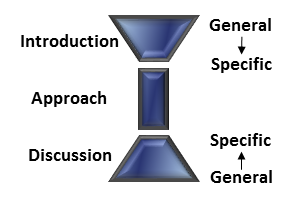 VĚDA
VĚDECKÉ POZNATKY
PSY/PED
VÝZKUM
PRAKTICKÉ POZNATKY
PROFESE
Metodologie
JAK POSUZOVAT PLATNOST POZNATKŮ?
JAK VYTVOŘIT POZNATEK - UDĚLAT DOBROU BP/DP?
AJ: methodology, findings, science, profession, research, validity, thesis
[Speaker Notes: Budování vědeckých poznatků je principielně jednodušší (kontext se snažíme epliminovat, nikoli zohledňovat).
Věda je sada nástrojů k učení se ze zkušenosti. (mitchell, jolley)]
EXPLORAČNÍ VÝZKUM
DATA
DATA
DEDUKCE
DATA
HYPOTÉZY
KONFIRMAČNÍ VÝZKUM
VZOREK
DESIGN
METODA
ANALÝZA
Když se řekne… věda
INDUKCE
JEVY
TEORIE
AJ: phenomena, (empirical) data, facts, induction, theory, deduction, hypotheses, sample, method, design, analysis, exploratory and confirmatory research, statistics
[Speaker Notes: Jevy = realita. Teorie = naše konstrukce, reprezentace reality. Je-li konstrukce dobrá, daří se nám lépe využívat reality ku prospěchu svému. 
Porozumění s tím nemá co dělat. Pravda je filozofický pojem.
Analýza – deskriptivní.
Statistická indukce již je součástí indukce.
Co dělá vědu vědou, je především systematičnost, kontrolovatelnost tvorby dat – objektivita(intersubjektivita). V kval bychom přidali ještě badatelovy hodnoty, čas a místo….
Fakta jsou výsledky analýzy dat, jde o tvrzení o datech.
Filozofie vědy se zabývá především vztahem mezi jevy a daty.]
DESKRIPCE
TYP
VÝZKUMU
PREDIKCE
NÁPAD
VYSVĚTLENÍ
ANALÝZA A
INTERPRETACE
DAT
VÝBĚR
ZKOUMANÝCH
OSOB
NENÁHODNÝ
VÝBĚR
VÝZKUMNÁ
OTÁZKA
NÁHODNÝ
VÝBĚR
KOMUNIKACE
VÝSLEDKŮ
HYPOTÉZY
POZOROVÁNÍ
METODA
SBĚRU DAT
DOTAZOVÁNÍ
Co chci zkoumat?
Co jsem zjistil?
ANALÝZA
PRODUKTŮ
Jak to chci zkoumat?
MAPA VÝZKUMUCO VŠECHNO PATŘÍ DO VÝZKUMU?
Výzkumný vzorek (Soukup, Kočvarová, 2016)
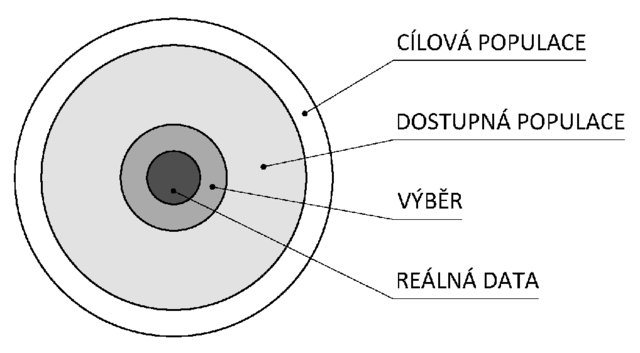 https://www.researchgate.net/publication/309620493_Velikost_a_reprezentativita_vyberoveho_souboru_v_kvantitativne_orientovanem_pedagogickem_vyzkumu
Etické aspekty výzkumu
GDPR – ochrana osobních údajů (dat) v elektronických systémech (vč. biometrických – hlas, pohyb)
Standardy na úrovni národní i oborové úrovni (vč. odborných společností)
www.výzkum.cz
Etický kodex české pedagogické vědy a výzkumu
https://journals.muni.cz/pedor/article/view/1225/934
VÝZKUMNÁ OTÁZKA
HYPOTÉZA
KONCEPČNÍ A PRAKTICKÁ STRÁNKA VÝZKUMU
KONCEPČNÍ
STRÁNKA VÝZKUMU
PRAKTICKÁ
STRÁNKA VÝZKUMU
EXTERNÍ VALIDITA
ZKOUMANÝ SOUBOR
METODA SBĚRU (TVORBY) DAT
KONSTRUKTOVÁ VALIDITA
INTERNÍ VALIDITA
DESIGN VÝZKUMU
VALIDITA ZÁVĚRŮ
ANALÝZA DAT
AJ: research question, hypothesis, external validity, construct validity, internal validity, validityof findings, research sample, method of data collection, research design, data analysis
upraveno dle Trochim, Donnelly, www.socialresearchmethods.net

VÝZKUMNÁ OTÁZKA JE ZODPOVĚDITELNÁ
Kolik andělů může tančit na špičce špendlíku?
Sledované proměnné musí být měřitelné
Často měříme jevy nepřímo

JE FORMULOVÁNA VÝZKUMNÁ OTÁZKA NE POUZE TÉMA
Život nadaných žáků.
Je jasné co chceme zkoumat?
Je jasné k čemu chceme dospět?
JAK POZNÁM DOBROU VÝZKUMNOU OTÁZKU?

VÝZKUMNÁ OTÁZKA JE PŘIMĚŘENĚ ÚZKÁ
Proč žáky nebaví škola?
Zúžení výzkumné otázky zpřesňuje výzkumný projekt.

VÝZKUMNÁ OTÁZKA JE HODNOTNÁ, 
SMYSLUPLNÁ, NENÍ BANÁLNÍ
Ovlivňují nějak SPU únavu žáků ve výuce?
Zkoumání přináší nové informace
Není zbytečné ji zkoumat
JAK POZNÁM DOBROU VÝZKUMNOU OTÁZKU?

MALÁ NEBO ŽÁDNÁ ORIENTACE V LITERATUŘE
NEZNALOST ZDROJŮ, MÁLO ČASU NA STUDIUM

NESYSTEMATICKÉ ZPRACOVÁNÍ LITERATURY
ZPRACOVÁNÍ TOHO, CO MI PŘIŠLO POD RUKU

STUDIUM JEN DOMÁCÍ LITERATURY
NEZNALOST JAZYKA NEBO VÍRA V DOSTATEČNOST DOMÁCÍCH ZDROJŮ

NEKVALITNÍ ZDROJE
STUDIUM UČEBNIC, NEVHODNÉ ČASOPISY, POCHYBNÉ INTERNETOVÉ ZDROJE, AUTORITY
ZÁKLADNÍ CHYBY PŘI FORMULOVÁNÍ VÝZKUMNÉ OTÁZKY


PREDIKCE
KORELAČNÍ VÝZKUMNÝ PROJEKT
DESKRIPCE
DESKRIPTIVNÍ VÝZKUMNÝ PROJEKT
Souvisí míra studijní úspěšnosti s množstvím strategií učení žáka?
Jaké strategie učení používají úspěšní studenti?
Zda a jak těsně spolu jevy souvisejí
Co je to? Kolik toho je? Jak často se to vyskytuje?
Umožňuje predikci jevů
Popis a klasifikace sledovaného jevu
JAKÉ JSOU ZÁKLADNÍ CÍLE VĚDECKÉHO SNAŽENÍ?

VYSVĚTLENÍ
EXPERIMENTÁLNÍ VÝZKUMNÝ PROJEKT
Je nízké sebehodnocení příčinou užívání drog?
Co zapříčiňuje co?
Umožňuje identifikovat kauzalitu vztahu
JAKÉ JSOU ZÁKLADNÍ CÍLE VĚDECKÉHO SNAŽENÍ?
CO JE TO HYPOTÉZA A JAK VZNIKÁ?
PŘEDPOKLÁDANÝ VÝSLEDEK VÝZKUMNÉHO PROJEKTU
CO OČEKÁVÁM, ŽE VYJDE
HYPOTÉZY SPECIFIKUJÍ VÝZKUMNÝ PROBLÉM
VÝZKUMNÁ OTÁZKA
Existuje vztah mezi tendencí chovat se prosociálně a vyžadováním
prosociálního chování od druhých?
HYPOTÉZA
Lidé s větší tendencí k prosociálnímu chování více vyžadují
prosociální chování od ostatních.
Výzkumná otázka a dotazování
Výzkumná otázka je tím, na co hledáme v celém projektu odpověď
Dotazování – metoda, kterou operacionalizujeme indikátory jevu či jevů, které nás zajímají

Jedná se tedy o dvě odlišné části řešení (výzkumného) problému!
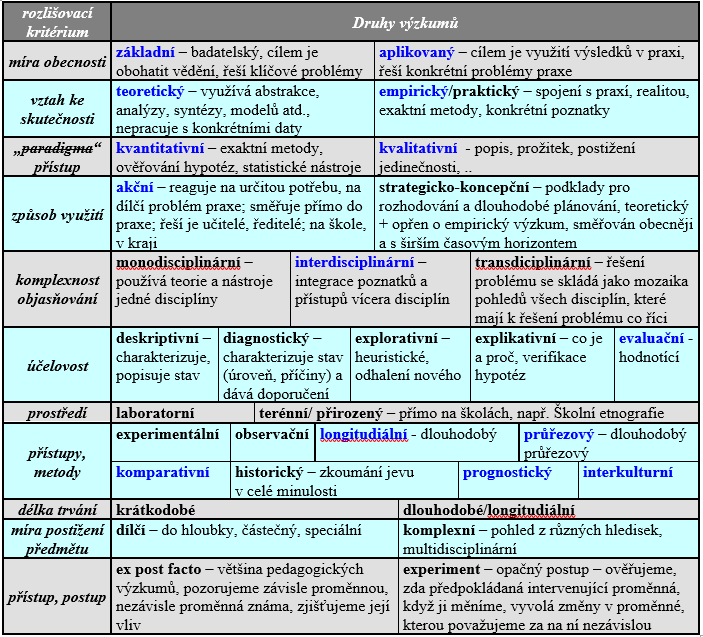 Přínos Educational Science pro další obory - Aster (1990) uvádí:
regresní analýzu (R.T. Thorndike), 
analýzu kovariance (A. Porter), 
zjišťování reliability testů a dotazníků (L. Cronbach), 
multivariační metody později zužitkované ve statistických počítačových programech typu SPSS - Statistical Programs for Social Scienes (B. Cooley, P. Lohnes) 
meta-analýzu výsledků empirických výzkumů (G. Glass, I.V. Hedges).

jedná se ale i např. o action research, practice-based research...
Práce s literaturou
K tématu je vhodné si obstarat přiměřené množství literatury ;)
Literaturu může doporučit vedoucí, důležitý je i vlastní výběr
Průběžně je velmi dobré psát si poznámky a vytvářet seznam literatury 
(„Odkud, doprčic, byla ta modrá knížka? A tohle jsem našel kde?“)
Od začátku podle normy APA
Užitečný on-line nástroj http://www.citace.com/
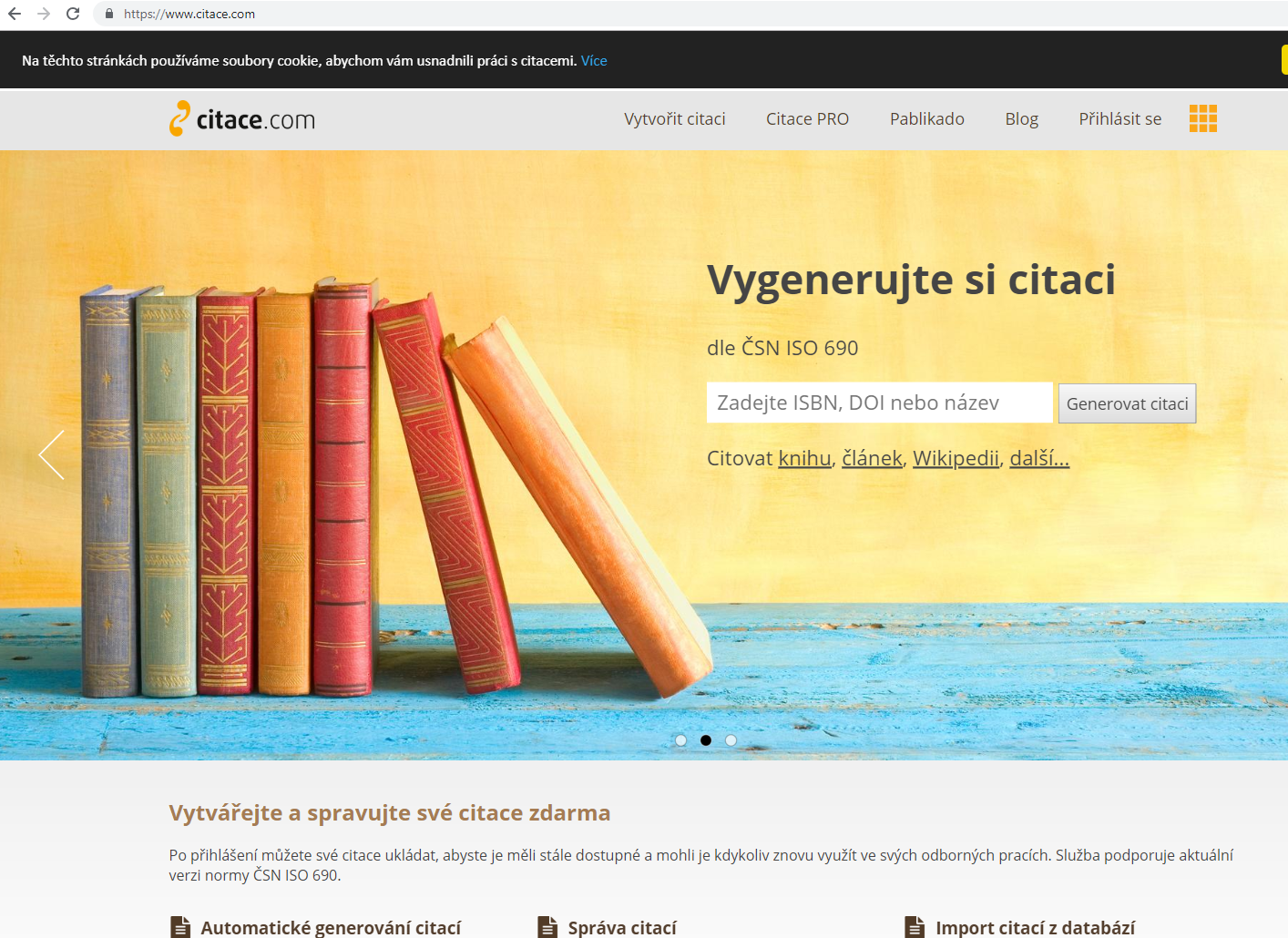 Výsledkem práce s literaturou je přehledová studie (teoretický úvod) a také dobrá diskuse výsledků
srv. Mareš, Jiří (2014). Přehledové studie: jejich typologie, funkce a způsob vytváření. Pedagogická orientace, 23(4), 427–454. doi: http://dx.doi.org/10.5817/PedOr2013-4-427
Kde vzít podklady k přehledu?
Práce s literaturou (2)
Zdroje – dostupné nejčastěji v knihovnách
PedF MU - http://katedry.ped.muni.cz/knihovna
Odborné knihy – monografie (učebnice konzultovat s vedoucím)
V angličtině - http://katedry.ped.muni.cz/knihovna (doporučuji encyklopedie a Taylor & Francis – kolekce Social Science & Humanities Library)
Google books http://books.google.cz/
Odborné časopisy – Pedagogika, Čs. psychologie, e-psychologie, Studia Paedagogica, Školský psychológ, Orbis Scholae, Pedagogika.sk, Journal of Pedagogy / Pedagogický casopis...
Scholar google http://scholar.google.cz/
Sborníky z konferencí 
např. ČAPV,…
Vzdělávací portály – http://www.ceskaskola.cz/ (…)
Stránky občanských sdružení a neziskových organizací www.nadani.cz aj.
Veřejné zdroje informací – MŠMT, weby škol, ČŠI atd.
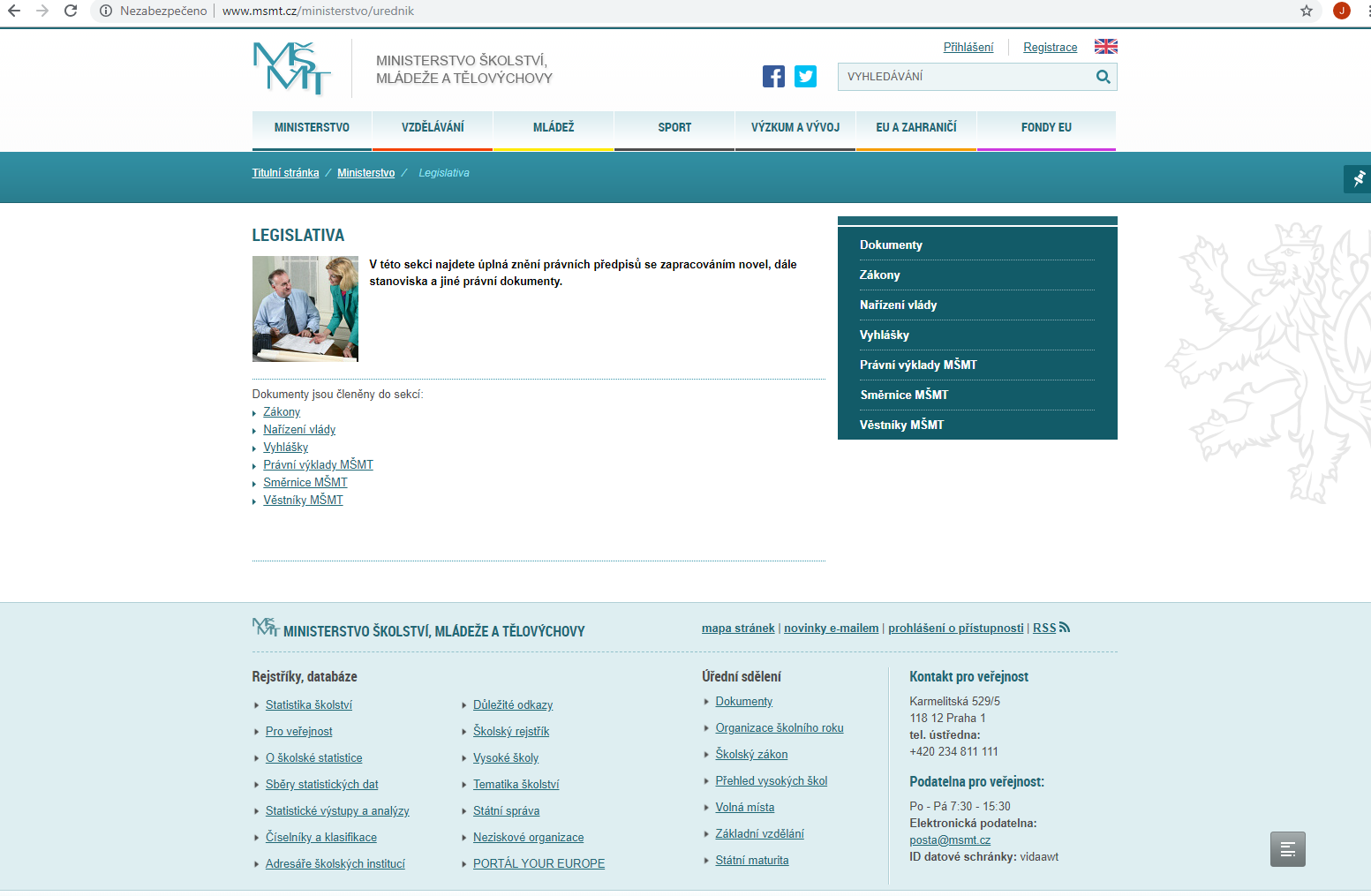 Legislativa
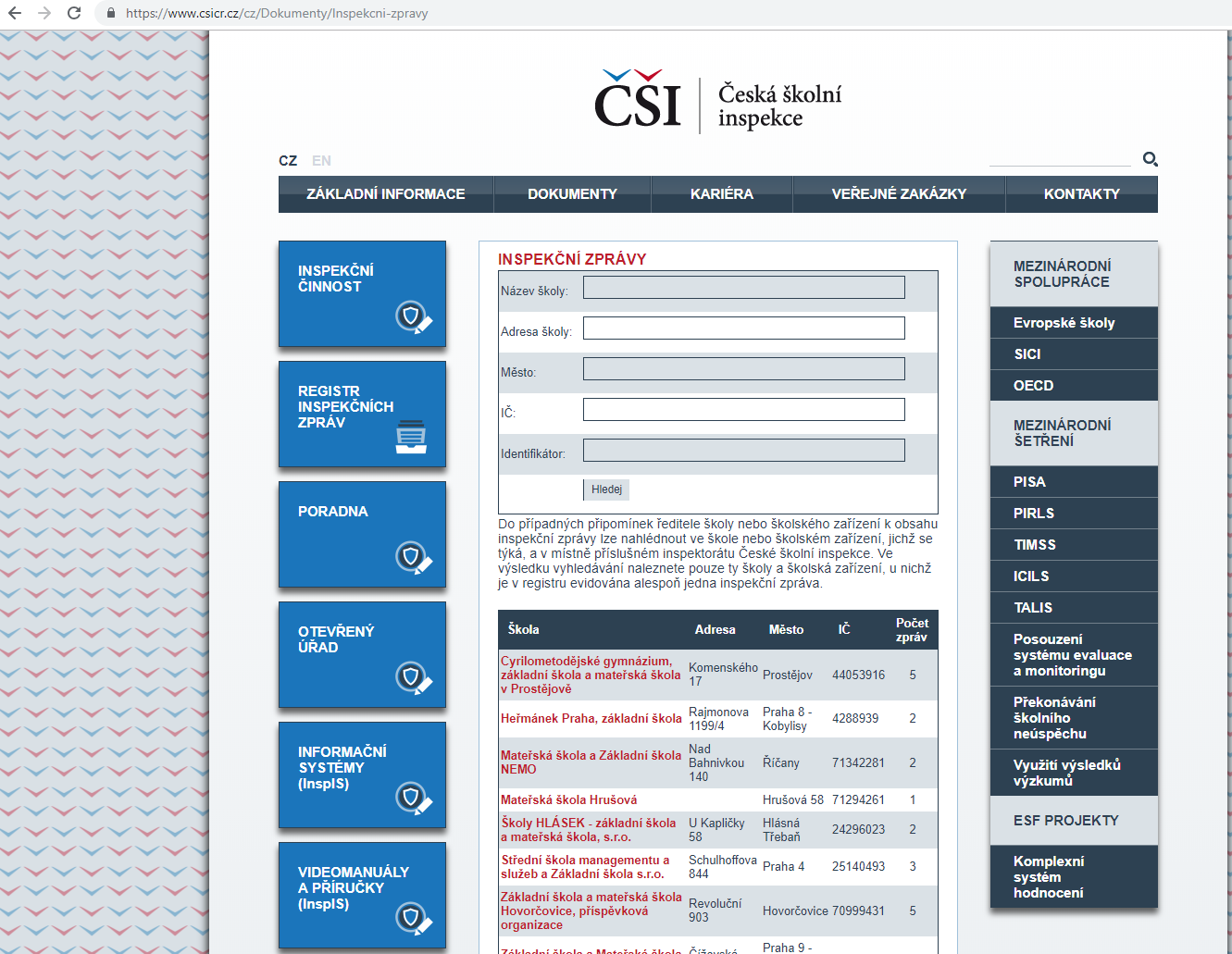 Veřejně dostupné informace
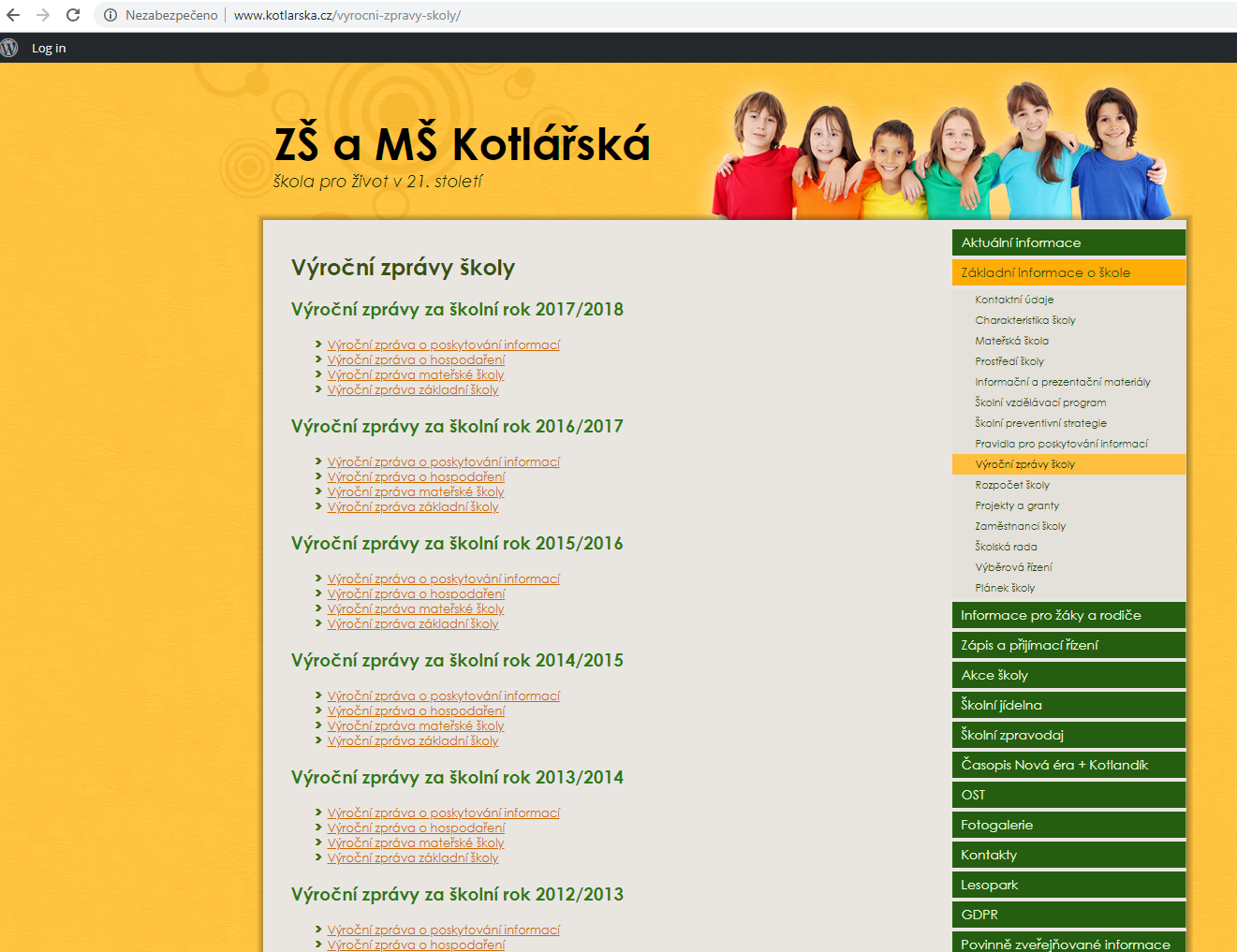 Veřejně dostupné informace
Práce s literaturou (3)
Nutnost definovat klíčová slova (a jejich varianty) i v angličtině – užitečná pomůcka - slovníky
Vyhledávání
V katalogu knihovny PedF MU a dalších
V českém interentu (seznam, google)
V anglických odborných časopisech 
http://katedry.ped.muni.cz/knihovna/e-zdroje/databaze
EBSCO, 
SCOPUS
ERIC - Educational Resource Information Center 
JSTOR (…)
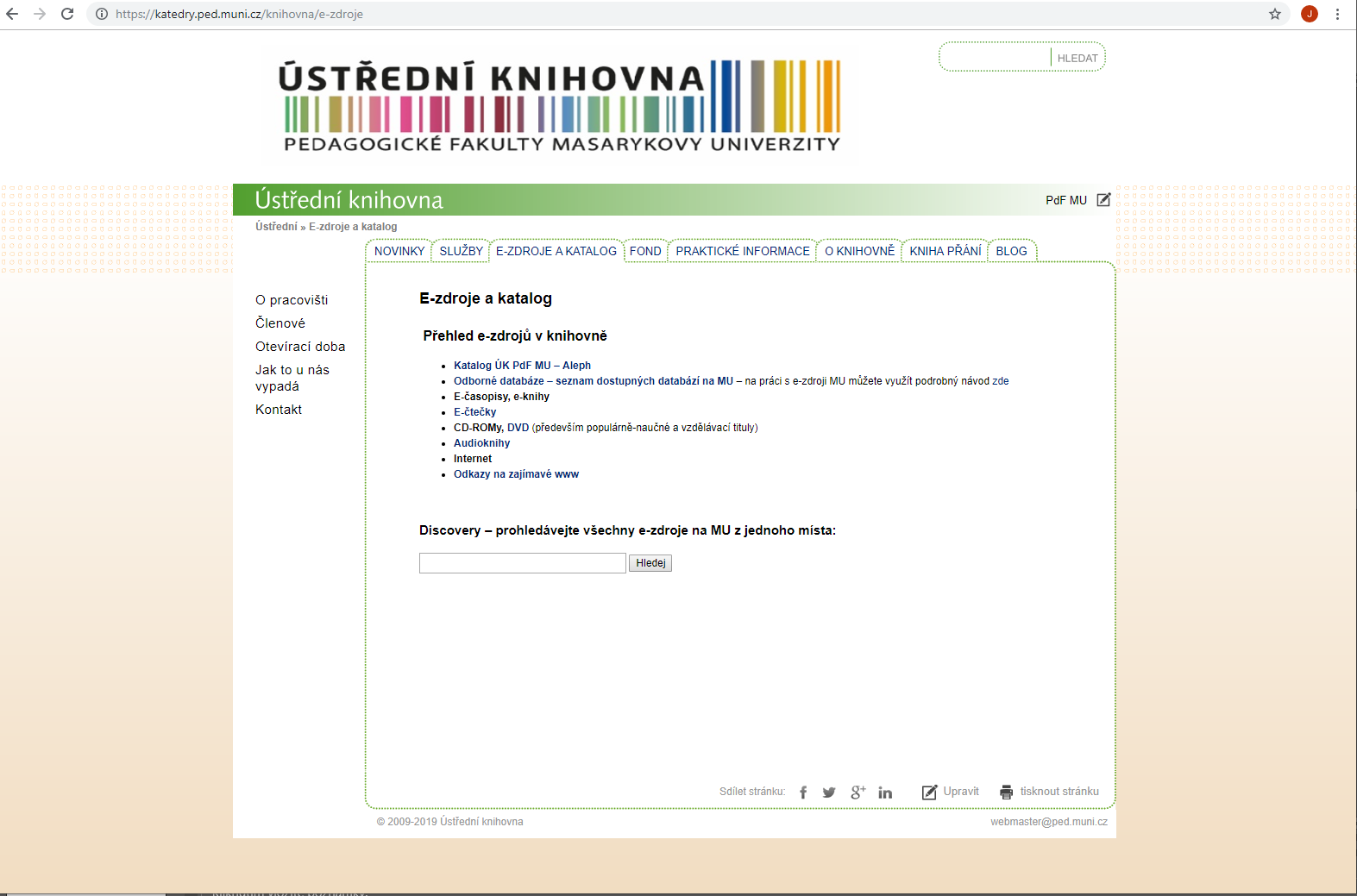 Odborné zdroje
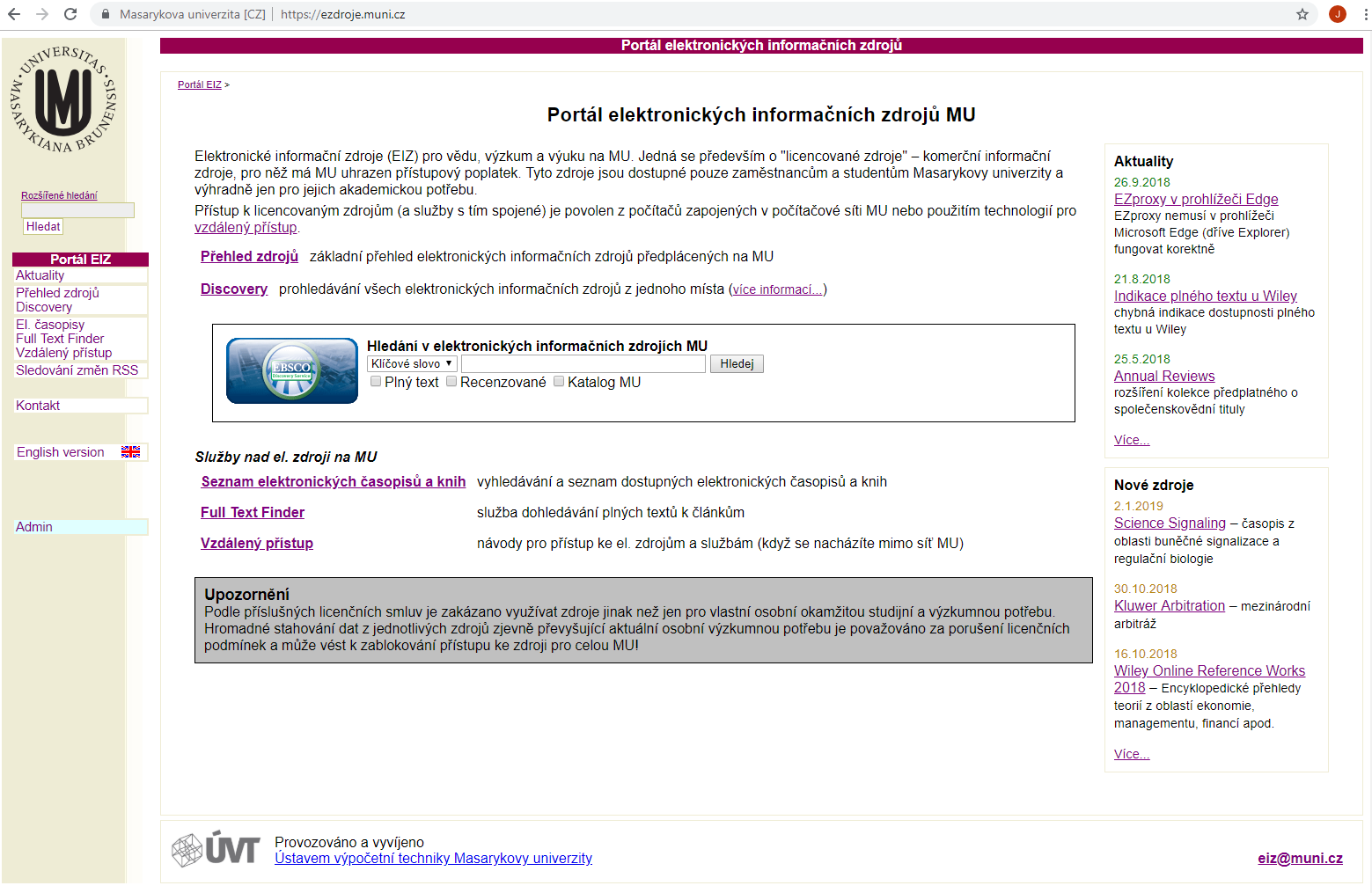 Odborné zdroje
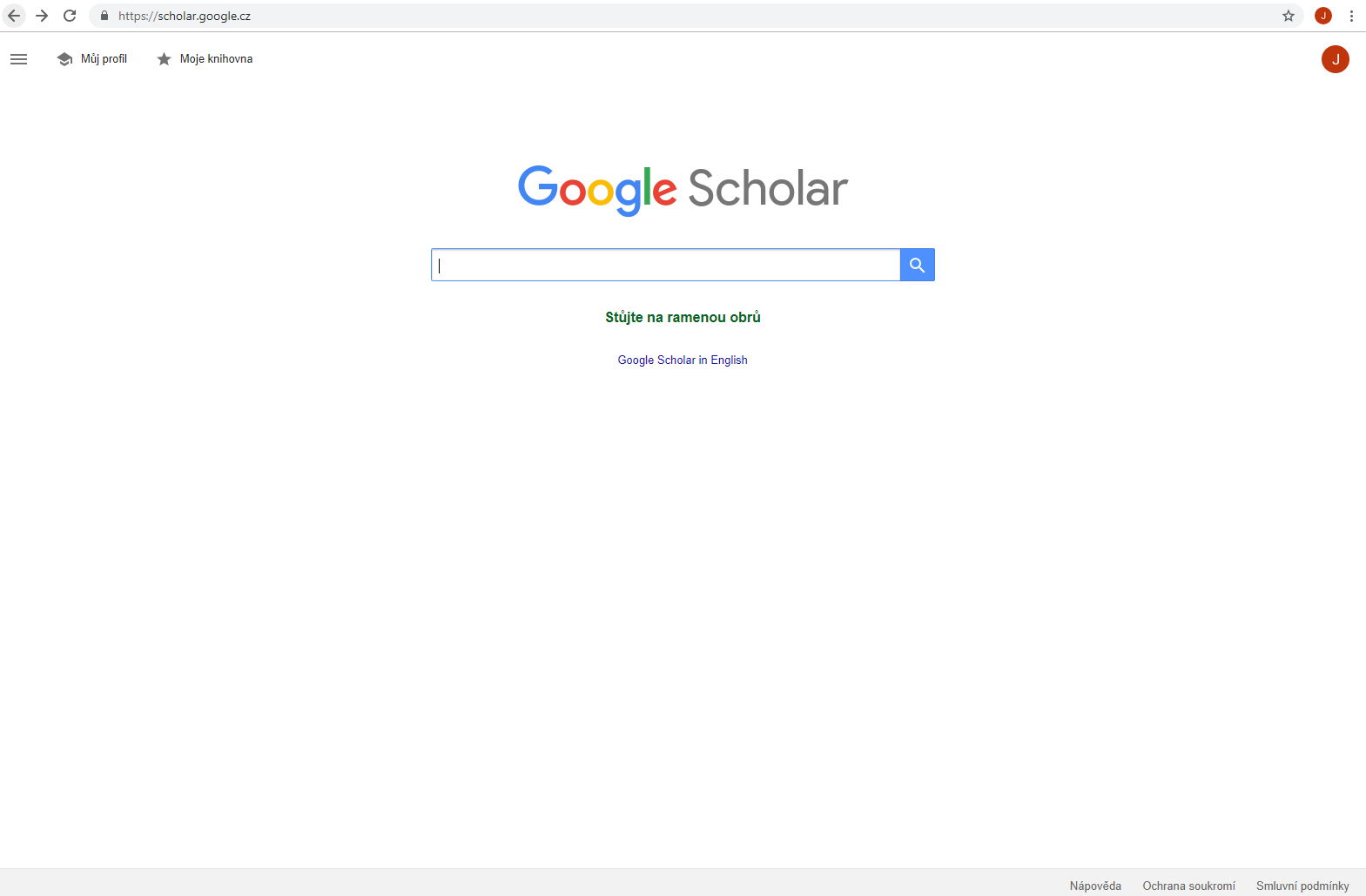 Odborné zdroje
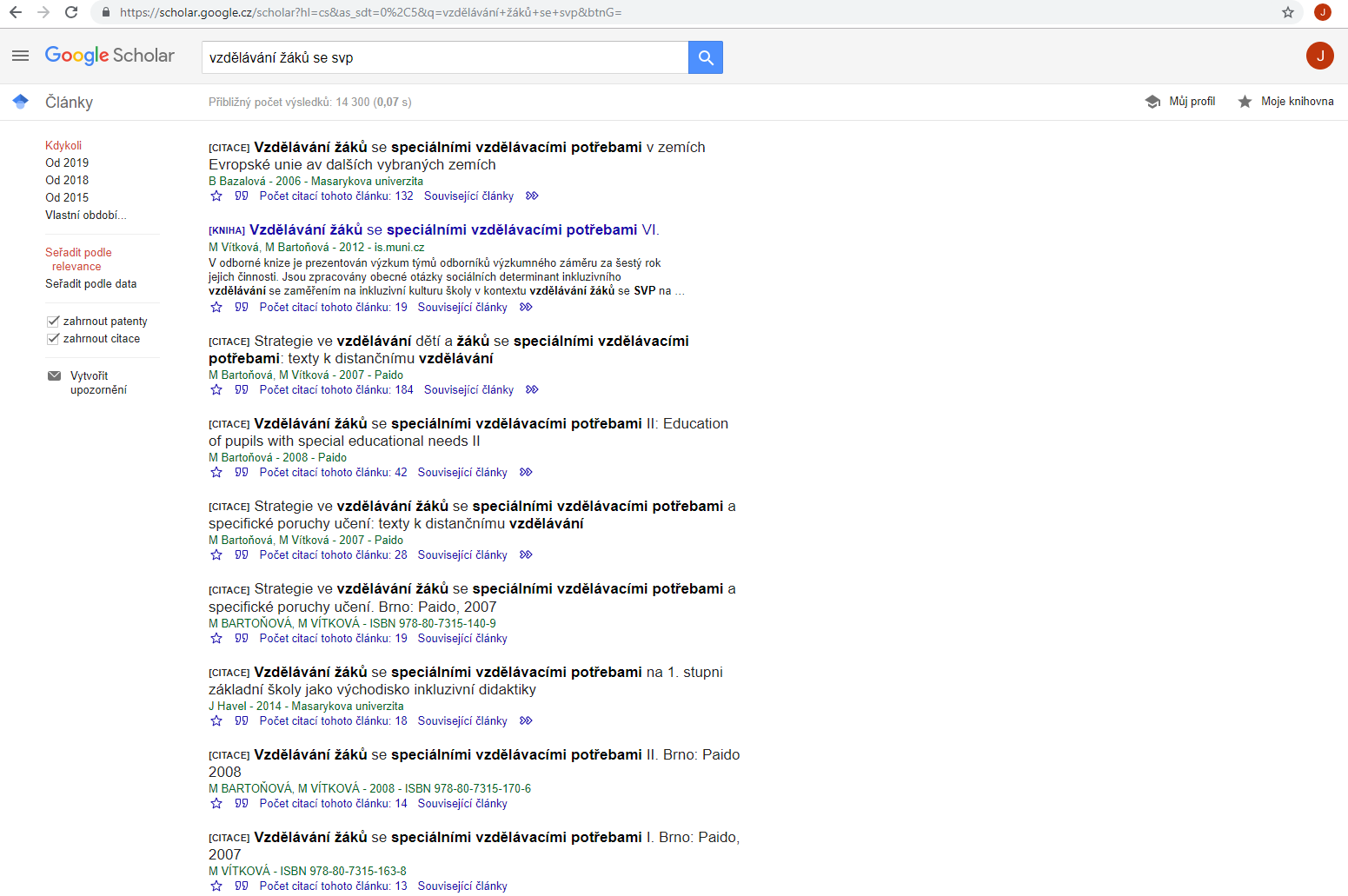 Odborné zdroje
časopisy
Odborné zdroje
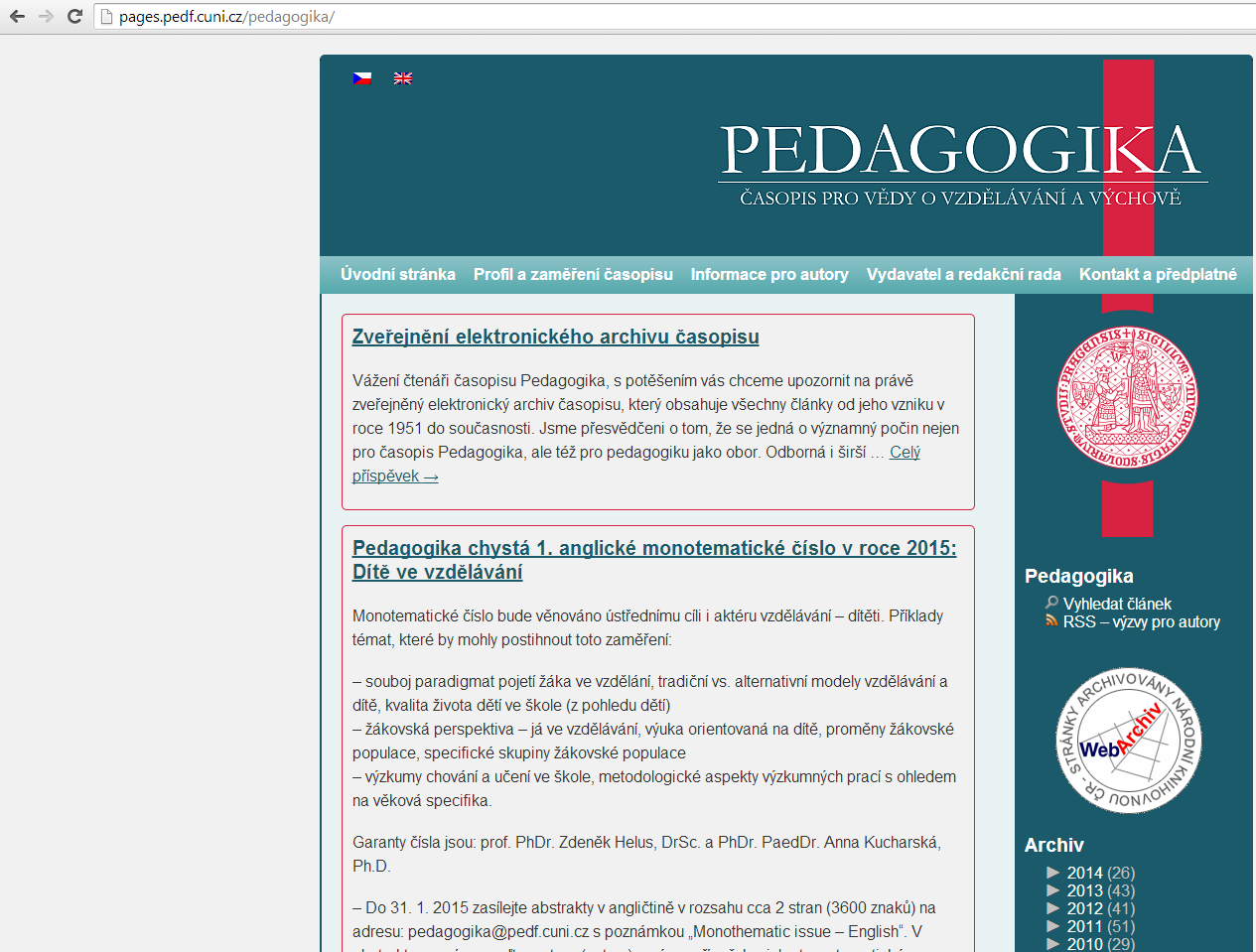 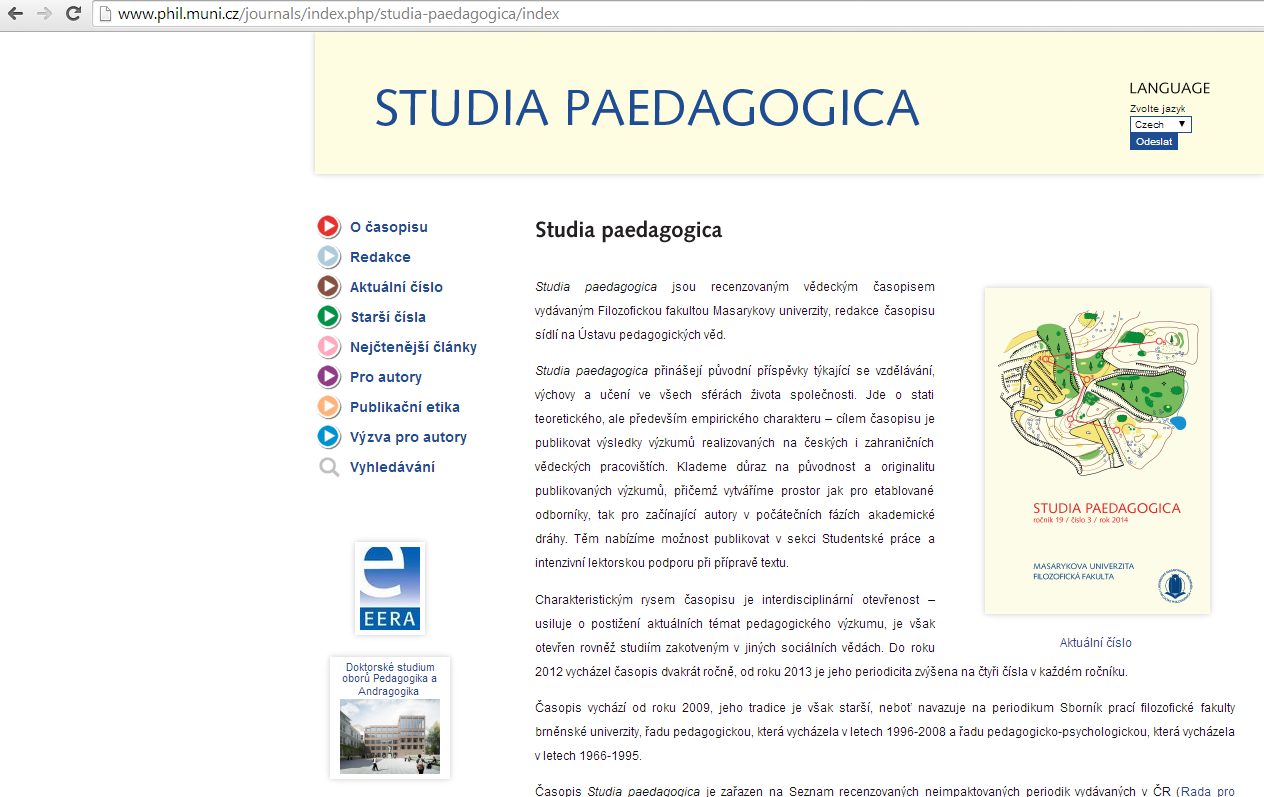 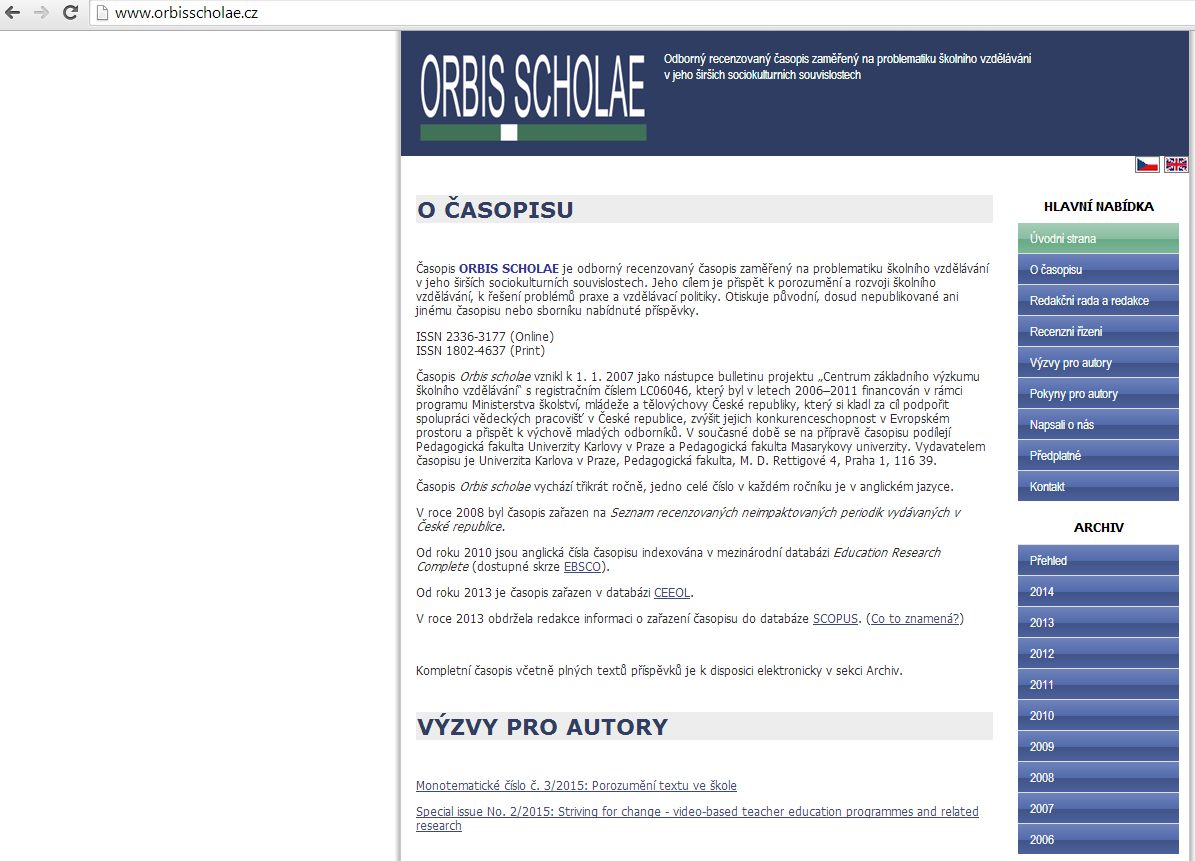 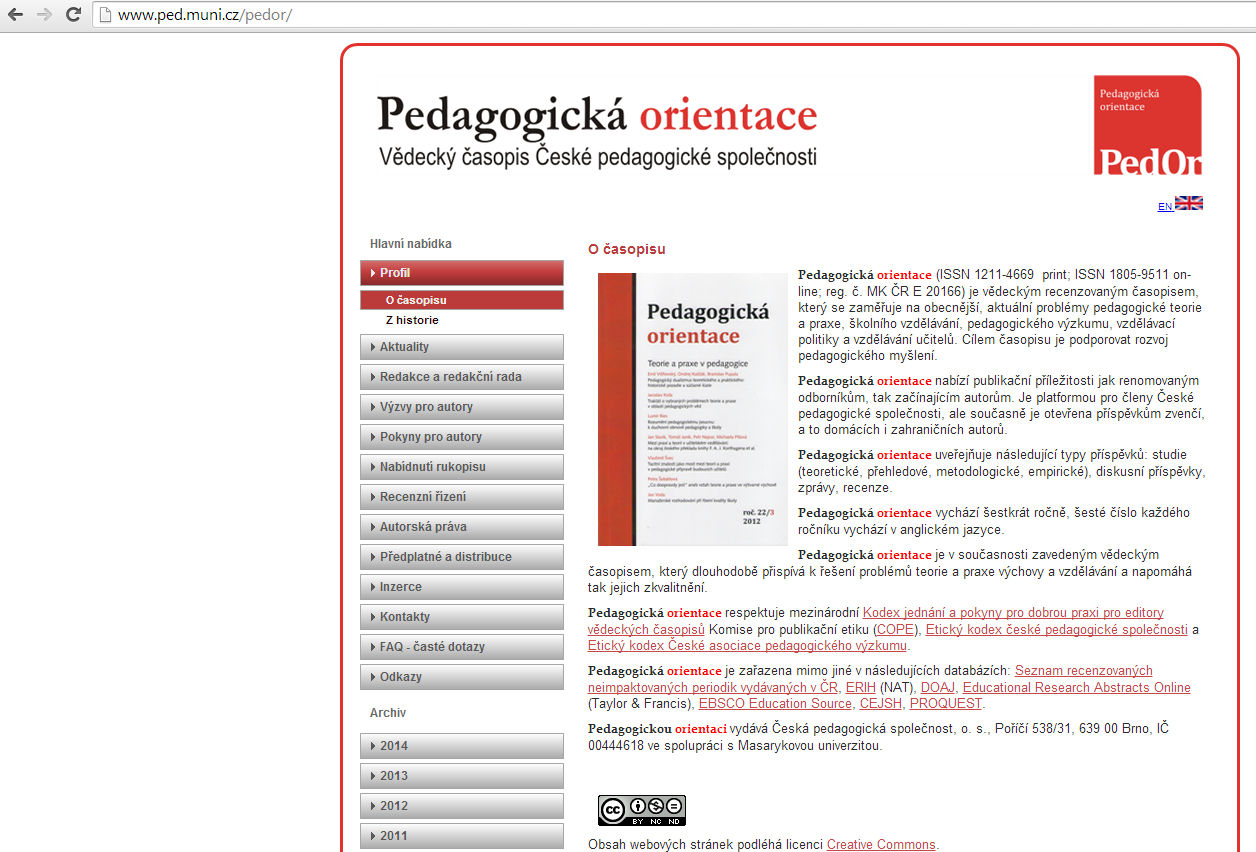 Technické aspekty práce
Nepracujte s programovým vybavením, se kterým neumíte ;)
Zálohujte průběžně svou práci a nejméně 2x a na různé datové nosiče (flash disk, cloud) a aspoň jednu zálohu mějte jinde, než máte PC (krádež, požár… ;)
Udržujte i archiv starších verzí práce… pro případ, že aktuální dokument zhavaruje
Sežeňte si někoho, kdo si po Vás práci přečte (20x viděná hloupost je „neviditelná“)
Nezapomeňte zkontrolovat titulní stranu ;)
Prezentace práce
Naučte se o své práci mluvit (5-6 vět které stručně popíší podstatu problému a Váš přístup k němu)
Na obhajobu si nachystejte stručný projev, který popíše:
Problém
Metodu
Výsledky 

Oponent není Váš nepřítel, ale člověk, který je placen za to, aby na Vaší práci našel to dobré i to špatné… a že může mít jiný názor pro Vás může být přínosné ;)
Rozšiřující kurzy pro zájemce
Kurzy Ústřední knihovny PdF MUNI
https://katedry.ped.muni.cz/knihovna/sluzby/informacni-vzdelavani
Kurz KPsy PdF MUNI (pro ty co jsou z Brna a mají v úterý odpoledne volno )
Ps_0002 Metodologický seminář k přípravě diplomových prací
Kvalitativní výzkum
Kvalitativní výzkum
57
Odlišný způsob výzkumu než kvantitativní, protipól
Dnes komplementární
V sociálních vědách dnes preferovaný
U nás zejména: 
Pražská školní skupina školní etnografie (Kučera a spol.)
FF MU (projekt kvalitativního výzkumu)
Sociologové (Katrňák atd.)
Na PdF MU ……
Východiska
58
Terénní práce výzkumníka
Hluboké poznání a jemná analýza konkrétního prostředí
Prostředí = celistvá kultura
Kultura = soubor hodnot, postojů, pravidel chování skupiny lidí
Skupina = obyvatelé městečka, školní třída, mládežnická skupina, učitelský sbor, ….
Rysy kvalitativního výzkumu
59
Viz materiály ke kvalitativnímu a kvantitativnímu výzkumu
Dlouhodobost
Intenzivnost
Podrobný zápis (zaznamenává se skoro vše, pak se analyzuje)
Během pozorování krátké zápisky, poznámky, pak složení celkového obrazu
Vysvětlování očima zkoumaných osob
Popis rozdílů, jak se jednotlivé osoby dívají na danou věc, prožívají ji =. Pak složení celistvého, vnitřně diferencovaného obrazu prostředí
Typické metody
60
Nestrukturované pozorování
Zejména převažuje tzv. participační pozorování
Etnografické interview
Metoda životní historie
Postup při kvalitativním výzkumu
61
Analytická indukce

Konstantní komparace
Postup analytické indukce
62
Volba,stanovení výzkumného problému
Vstup do terénu, sběr údajů o 1 tzv. prvotním případu (1 škola, třída, člověk)
Formulování prvotní hypotézy (nebo teorie) na základě prvotních údajů
Rozšíření okruhu zkoumaných osob, ověřování prvotní hypotézy
Pokud hypotéza neodpovídá, přeformuluje se
Hledání negativních případů = těch,které nepotvrzují hypotézu
Formulace nové hypotézy
Pokud již všechny případy hypotéze vyhovují, vytvoření nové teorie na jejím základě. Pokud ne, proces pokračuje.
Zkrácený postup analytické indukce
63
Celý postup je velmi náročný a zdlouhavý
Někdy se zkracuje:
Hned na začátku se zvolí skupina osob
Okruh se již nerozšiřuje
Formulovaná hypotéza se zdokonaluje pouze ve vztahu k této skupině
Hypotéza vyhovuje ale pouze této skupině
Časově úspornější,ale méně přesné
Postup konstantní komparace
64
Nestanovuje se hypotéza na začátku, pouze se stanovuje výzkumný problém a zkoumané osoby
Sbírají se údaje, hledají se společné a rozdílné prvky, formulují se kategorie prvků, třídí se do kategorií, pak se syntetizuje
Sběr údajů zaměřený na zpřesnění kategorií – nevhodné kategorie se vylučují, přijímají se nové, zjišťují se vztahy mezi nimi. Formuluje se hypotéza.
Další zpřesňování pohledu – nacházení společných rysů a pravidelností
Postup konstantní komparace
65
Jedná se o sled kroků, které probíhají současně
Neustále se srovnává, komparují se data a kategorie
Dokud se nedospěje k uspokojivému vysvětlení jevů (teorii)
Výběr případů v kvalitativním výzkumu
66
Záměrný výběr – proto, aby osoby byly vhodné (měly potřebné vědomosti a zkušenosti)
Nikdy se nepoužívá náhodný výběr (požadovaný u kvantitativního výzkumu)
Vždy reprezentativní (jiné pojetí než u kvantit. výzkumu)
Osoby dobře reprezentují dané prostředí 
dokonale dané prostředí znají, dlouho v něm žili…
Výběr případů
67
Používá se kumulativní výběr 	
podmnožina záměrného výběru
začíná se s 1 člověkem, malou skupinkou
okruh se rozšiřuje
Tzv. snowball sampling (sněhová koule)
Výběr případů – další možnosti
68
Používají se i další varianty:
Výběr extrémních případů
Vybere se učitel, který způsobuje konflikty v učitelském sboru
Výběr případů s dobrou reputací
Vybere se škola, která je známa dobrými vztahy s rodiči
Rodina, jejíž děti jsou mimořádně talentované
Výběr případů – srovnání s kvantitativním přístupem
69
Ve srovnání s kvantitativním výzkumem se zkoumá méně případů
Jde však o intenzivní, hluboké zkoumání
E povrchní, impresní postřehy
Často se odhalí mnoho nových, překvapujících skutečností
Vstup do terénu
70
Je v kvalitativním výzkumu klíčový moment
Sblížení se zkoumanými osobami
Akceptování výzkumníka je podmínkou výzkumu
Vrátný (gatekeeper) – pochopí výzkum, otevře prostředí výzkumníkovi
Sponzoři – společní známí, zprostředkují první kontakty
Utajení (covert research) – výzkumník pracuje jako člen skupiny, skupina neví,že ji zkoumá
Učitel je výzkumníkem – náročné učit a zároveň to sledovat a zapisovat
Důležitý je vzhled, oblečení – zejména pro děti a učitele
Validita a reliabilita u kvalitativního výzkumu
71
Reliabilita je slabinou
Validita je silnou silnou stránkou
Reliabilita
72
Kvalitativní výzkum je protipólem kvantitativního

Zkoumají se specifické situace (než typické) => není možno vyhovět základnímu požadavku reliability – replikovat výzkum
Situace se totiž mění

Povinností je popsat přesně metody a postupy, aby si čtenář mohl ověřit korektnost postupu
Validita
73
Zabezpečuje se 
dlouhodobostí výzkumu
přímým kontaktem s realitou
rozsáhlým,velmi konkrétním, výstižným, přesným popisem; často s použitím autentických citátů
Triangulace
74
Důležitý prostředek k podpoře validity
Protínání (z navigace, geodézie), křížová validizace
Několik způsobů:
Použití více zdrojů údajů
Výroky osob o události a novinové články
Více metod sběru údajů
Každá uchopí téma z jiného úhlu
Např. participační pozorování, interview, studium dokumentů
Triangulace výzkumníků
Více osob zkoumá, konfrontují se jejich závěry
Více teoretických přístupů
Umožní to podívat se na zjištěné údaje z více hledisek
Metody kvalitativního výzkumu
75
Hlavní metodou je výzkumník sám – porozumět lidem a událostem
Výzkumné metody mají své ustálené kroky, ulehčí práci v terénu a zpracování údajů
Pozorování v kvalitativním výzkumu
76
Používá se nestrukturované pozorování
Nepoužívají se pozorovací systémy
Stanoveny jsou pouze události,jevy, osoby, které se pozorují 
=> pružný přístup, odhalují se nové, nečekané jevy
Několik variant – dle selektivnosti záznamu událostí
Vzorky událostí (selektivní)
Terénní zápisky
Participační pozorování (výzkumník se spoluúčastní)
Etnografické interview
77
Liší se od kvantitativního interview
Snaží se zjistit, jak lidé interpretují svět kolem sebe, jaké významy připisují událostem
Informant (ne respondent) – informuje, odhaluje, ne odpovídá jen na otázky
Naslouchá více, nehovoří skoro, monolog, výzkumník by měl hovořit méně než informant
Základní pravidlo: čím hovoří jeden méně, tím více hovoří druhý
Projevuje sympatie
Čte se mezi řádky
Nestrukturované nebo strukturované s širokými otázkami
Etnografické interview
78
Liší se od kvantitativního interview
Přátelský rozhovor
Informant někdy ani neví, že se jedná o interview
Atmosféra uvolněná
Realizuje se v přirozeném prostředí informanta Serie interview – prohlubuje se téma, opakuje se, bere se z jiného úhlu pohledu nebo se bere další téma, otázky se opakují
Používá se jazyk, výrazy informanta (ne vědecký apod.)
Tón řeči se má přibližovat běžné, každodenní komunikaci
Výzkumník považuje informanta za sobě rovného
Etnografické interview II
79
Interview vždy začíná „zahřátím“ informanta – nejprve se začíná běžným rozhovorem 
Tím se nastolí raport = příjemné, uvolněné ovzduší mezi výzkumníkem a informantem
Příznakem toho, že raport nevznikl, jsou jednoslovné odpovědi informanta
Obvykle se interview nepoužívá jako samostatná metoda, ale je součástí více metod (pozorování, analýzy artefaktů atd.)
Etnografické interview II
80
Zjištěné údaje se ověřují specifickým způsobem – zpětná verifikace 
výzkumník se vrátí k informantovi (až interview přepíše a po určitém časovém odstupu)
 a ověřuje, zda to, co ten odpověděl, zda to správně pochopil
Informant často poskytne další důležité informace
Problematika se prohloubí
Etické – informant má právo vědět, jaks e jeho slova zapsala a vysvětlila
Pražská skupina školní etnografie
81
http://userweb.pedf.cuni.cz/kpsp/etnografie/vyzkum.htm
Qualitative Research Resources on the Internet
82
http://www.nova.edu/ssss/QR/qualres.html